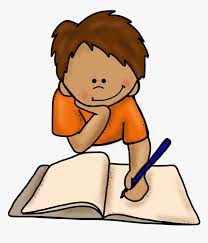 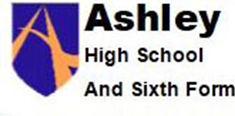 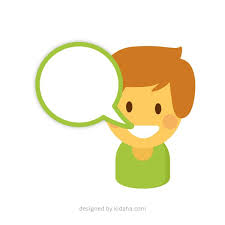 Step Up to English

Component 1 – Writing
Step Up to English 

Component 2 - Reading
Step Up to English

Component 1 – Speaking and Listening
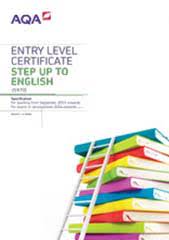 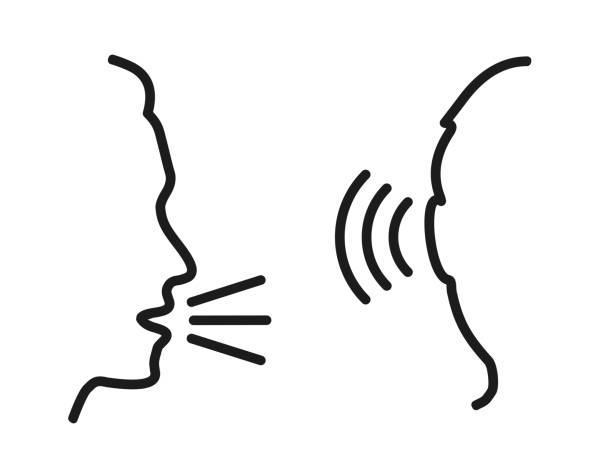 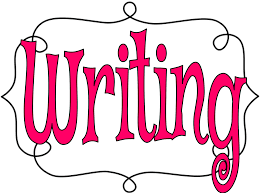 Half Term 1	Half Term 2	Half Term 3	 Half Term 4	Half Term 5	Half Term 6
Subject Year 10
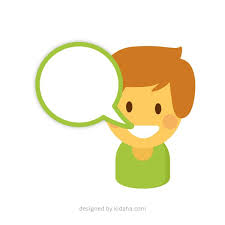 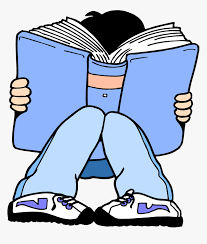 Step Up to English 

Component 2 – Speaking and Listening
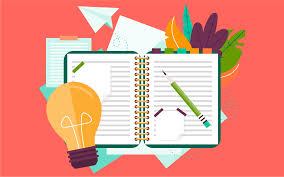 Step Up to English

Component 1 – Reading
Step Up to English

Component 2 – Writing
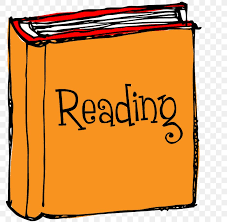 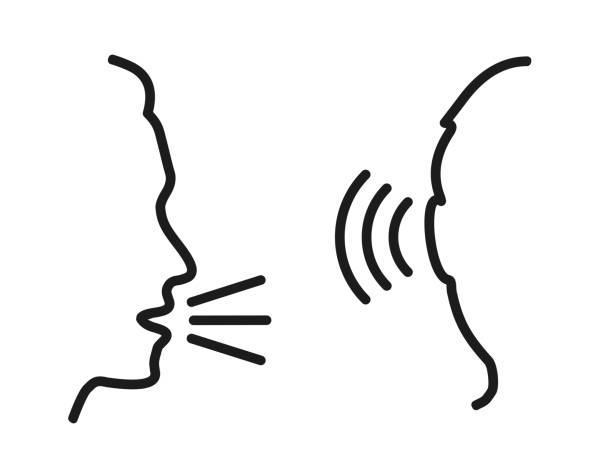 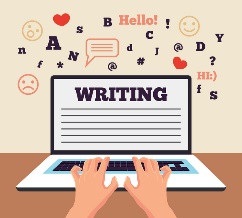 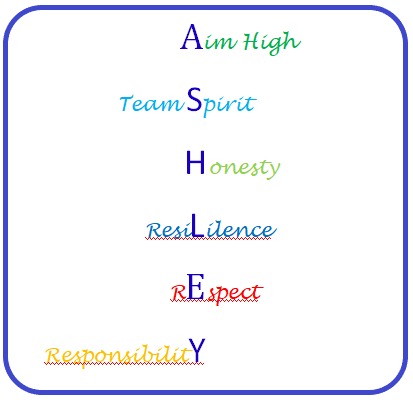 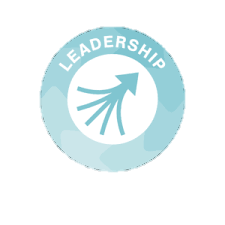 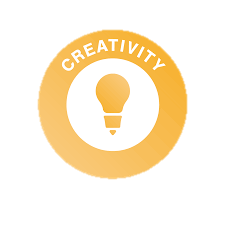 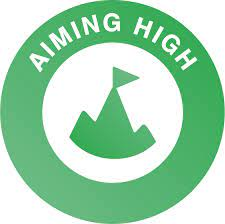 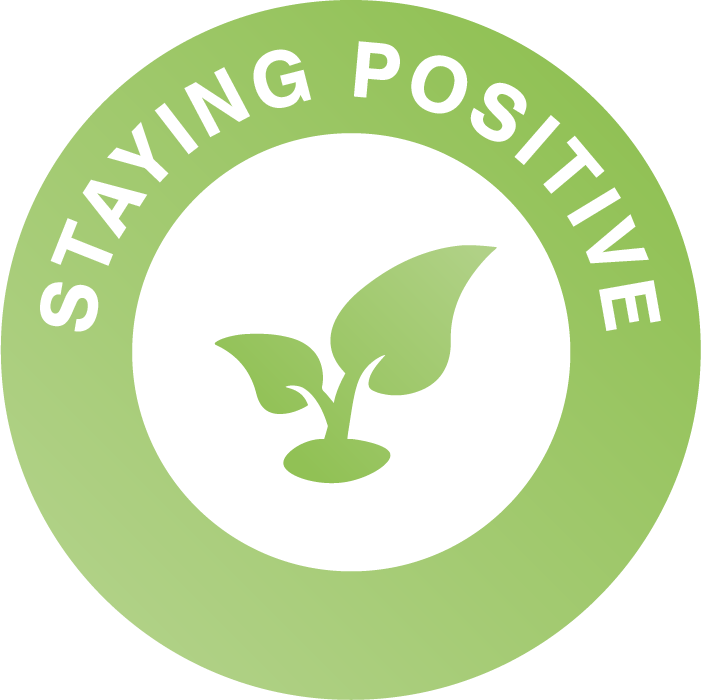 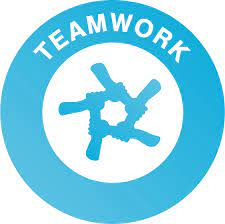 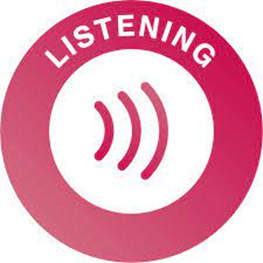 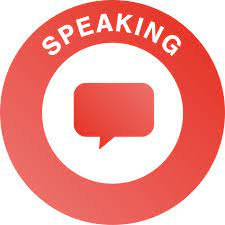 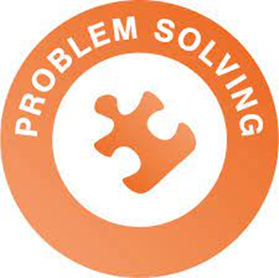 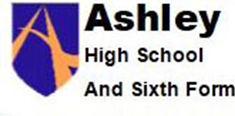 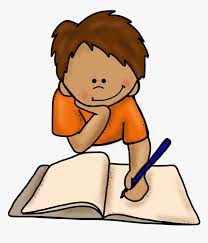 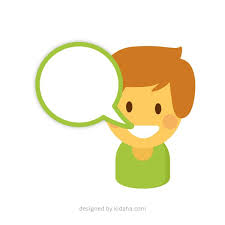 Functional Skills English – S&L

Discussions
Step Up to English

Component 1 – Speaking and Listening
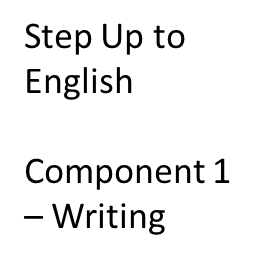 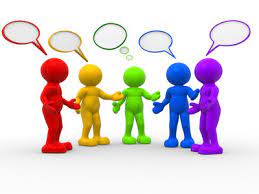 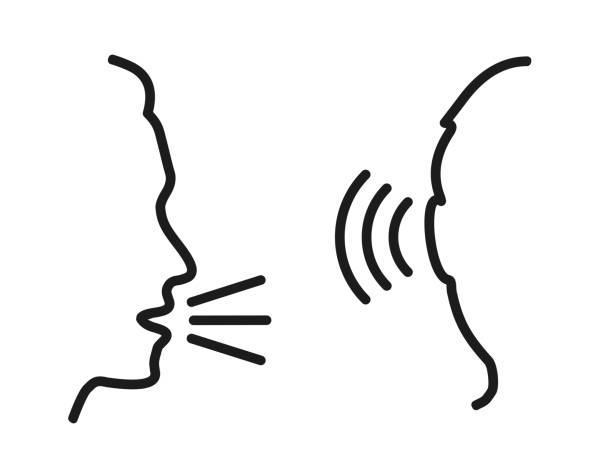 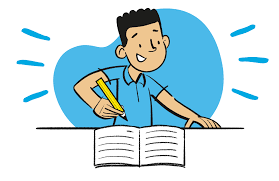 Half Term 1	Half Term 2	Half Term 3	 Half Term 4	Half Term 5	Half Term 6
Subject Year 11
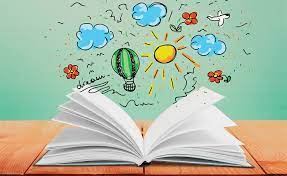 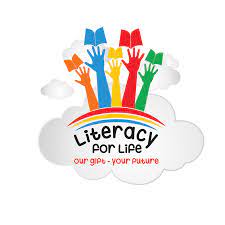 Step Up to English

Component 1 – Reading
Functional Skills English – S&L 

Presentation skills
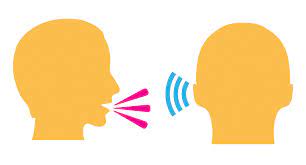 Literacy for Life 
& the world of work
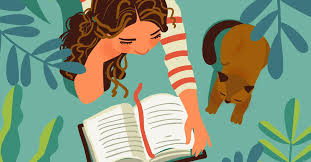 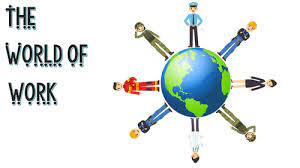 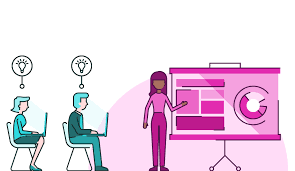 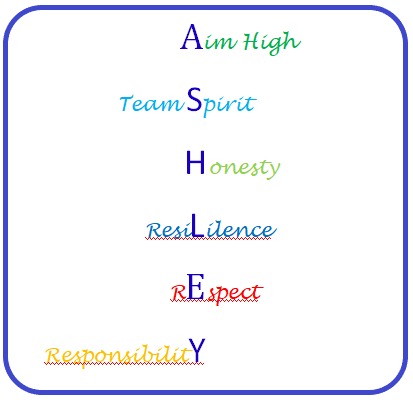 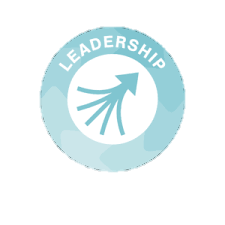 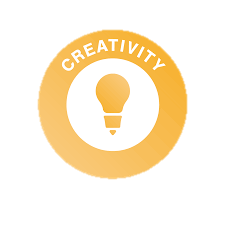 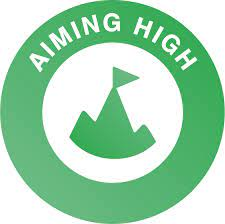 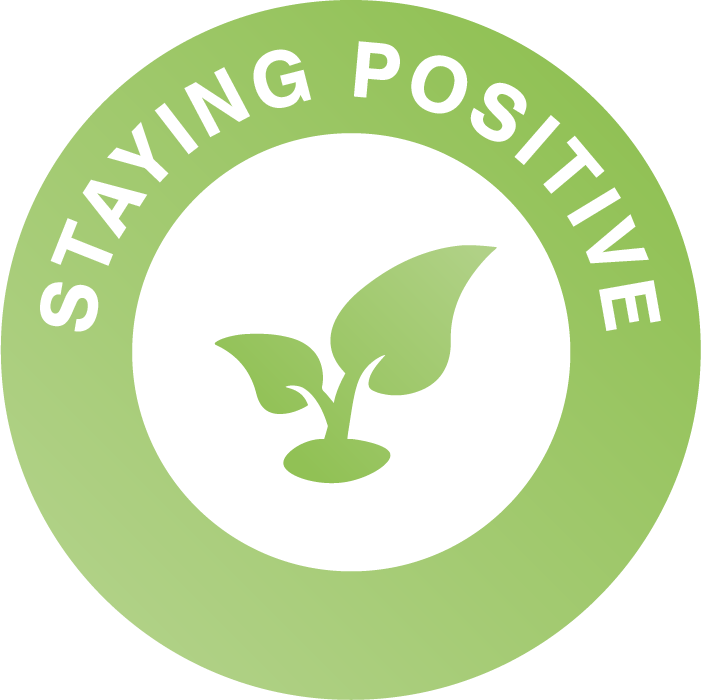 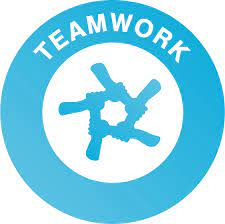 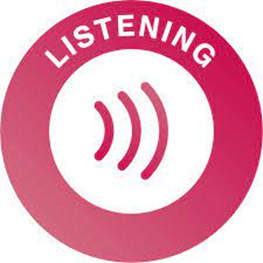 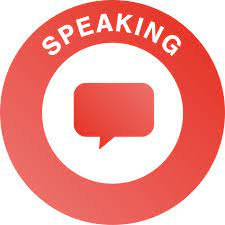 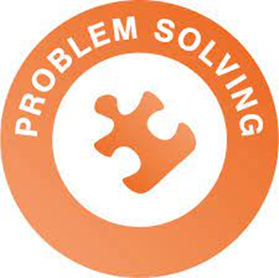